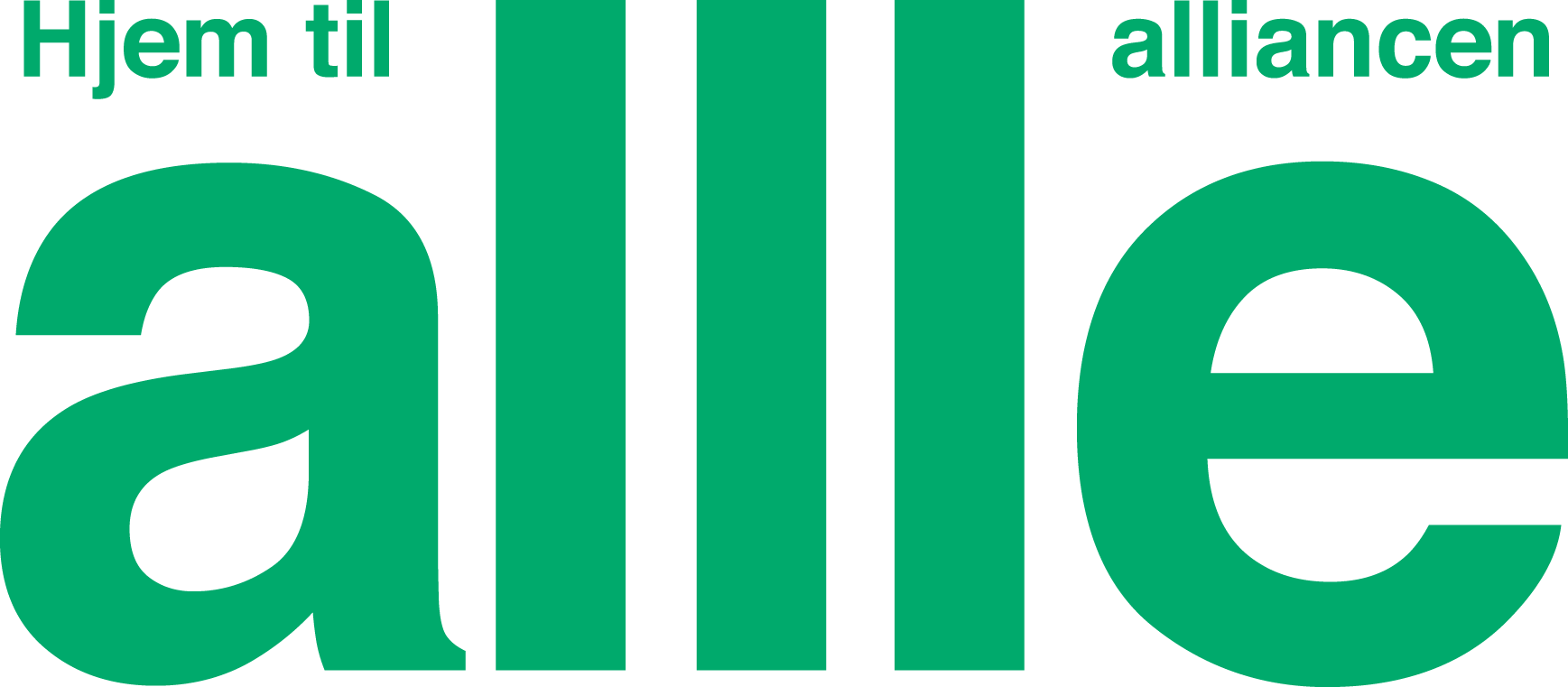 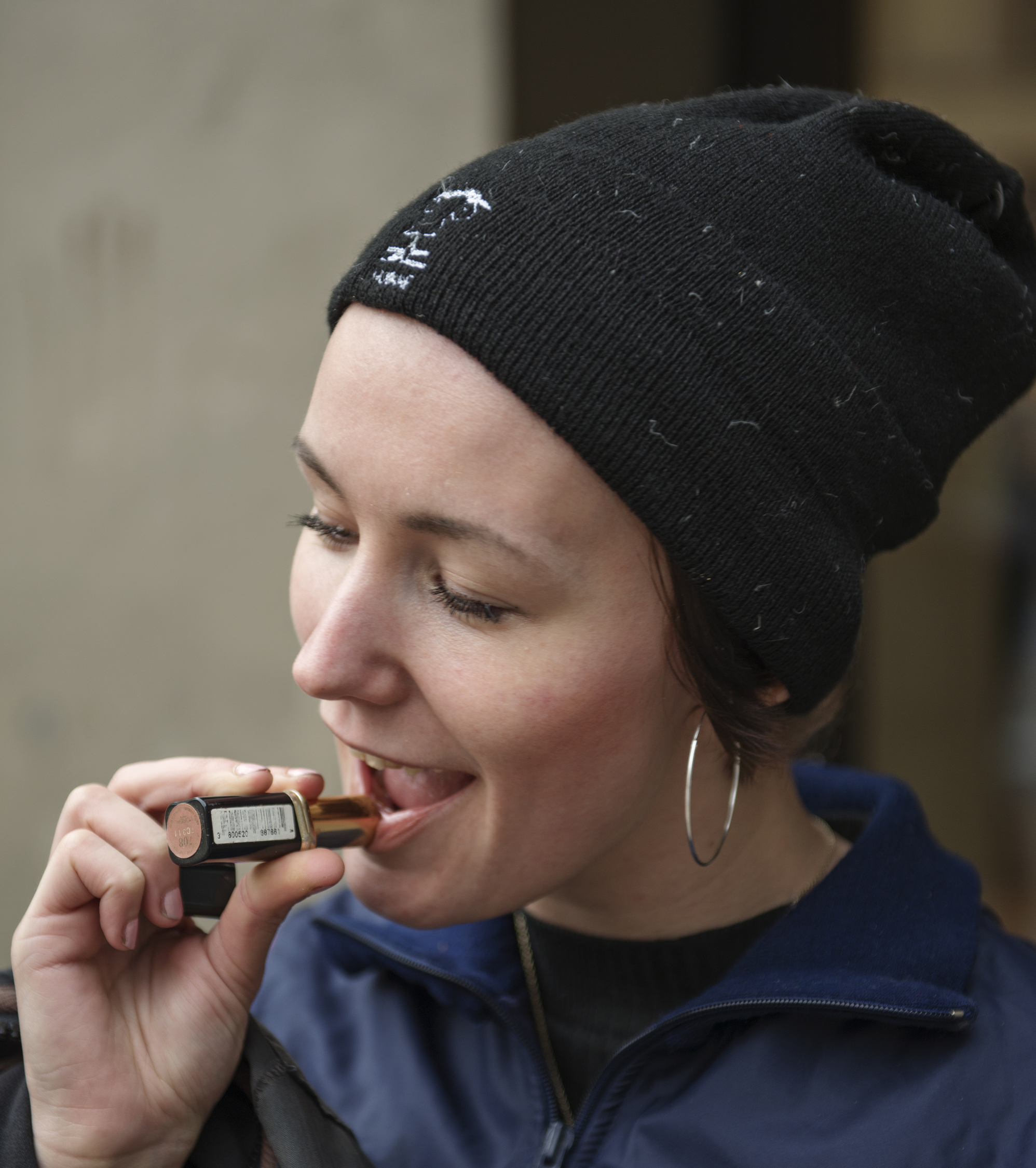 FEANTSA Policy Conference – May 31st 2019

Workshop Stream III – Bold Housing Solutions


The Student Housing Model
[Speaker Notes: Kort præsentation af Tom og mig. Og det vi vil tale om: the student housing model]
1. Create affordable housing
	2. Support holistic social support
	3. Improve prevention work
Home for All
10 year
Strategic aim:

Stop youth homelessness
[Speaker Notes: Vi er med I alliance som har som mål at udryde hjemløshed. Vibe driver alliance. Tom repræsenterer den by I DK som mest systematisk arbejder efter housing first principperne. Sammen har vi skabt student housing modellen]
From a focus on harm reduction
To a focus on what comes before and after
Prevention
Prevention
The acute:Shelters & 
Soup kitchens
The acute:Shelters & 
Soup kitchens
Housing
Housing
[Speaker Notes: Vibe: Formålet med alliance er på den lange bane at ændre hjemløshedspolitik og praksis I danmark]
Our student housing model
Partners: 
Philanthropic Foundations owners of student housing
Municipalities – e.g. Odense 
Civil Society community organizers

Driver: Home for All
Private
Student
Housing
10 pct.
1
Co- 
Living
3 pilot
testing
2
Youth-Actors:
Student Housing tenants committee
Young adults with lived homeless experience
3
Co- 
Living
Scaling
[Speaker Notes: Udviklingsproces: 
Først en stillingtagen til at unge hjemløse skal bo så normalt som andre – de er også bare unge mennesker. Beslutning om 10 pct.
Dernæst pilotprojekt i 3 byer – we work with social innovation proces – so from ideas to prototyping and then pilot test and scaling.
Nu skalering til andre]
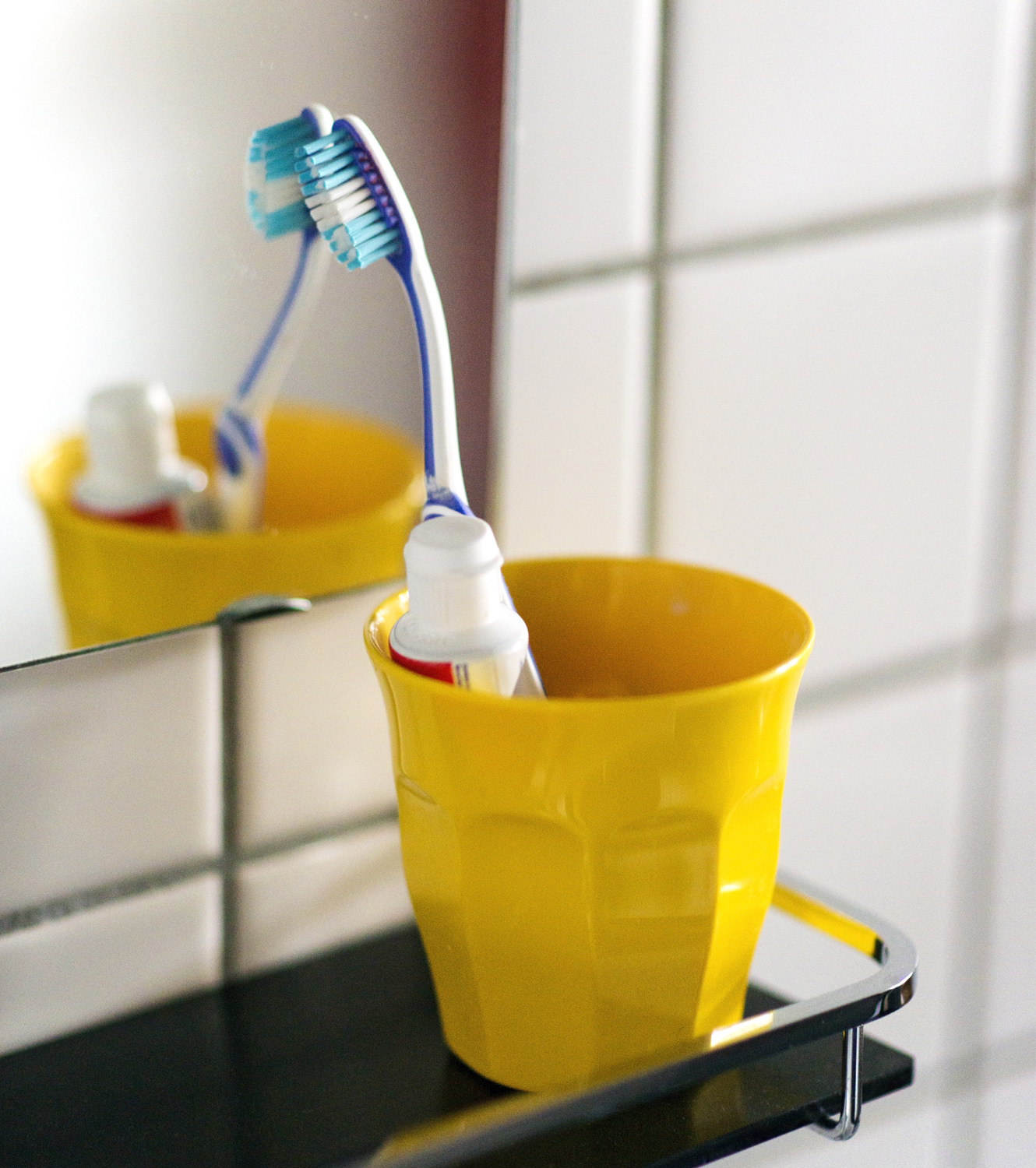 The ingredients:

Privately owned, permanent and Affordable Housing

Community building among tennants facilitated by NGO’s

Casemanagement – ICT – provided by local government
28
Bor i Guldborgsund
[Speaker Notes: Tom fortæller om 
hvad de har gjort I Odense med Bikubenfondens kollegie.
Hvordan er samarbejdet mellem kommune, fond, hjem til Alle
Hvorfor ser Odense en pointe I at lave dette set-up. Hvad giver det
Vibe siger noget om behovet for Fællesskab – og at på et kollegie har der været eksterne NGO er inde for at skabe et bedre fælles miljø]
The student community creates support but is also a stressful invironment 
The role of the case manager can not be underestimated
The architectural design plays an active role
Close collaboration is key to success
Facilitating community for all residents

The question: 10, 20, 30 or 50%. What is the right mix of homeless young adults and students?
Experiences 
and scaling
potentials
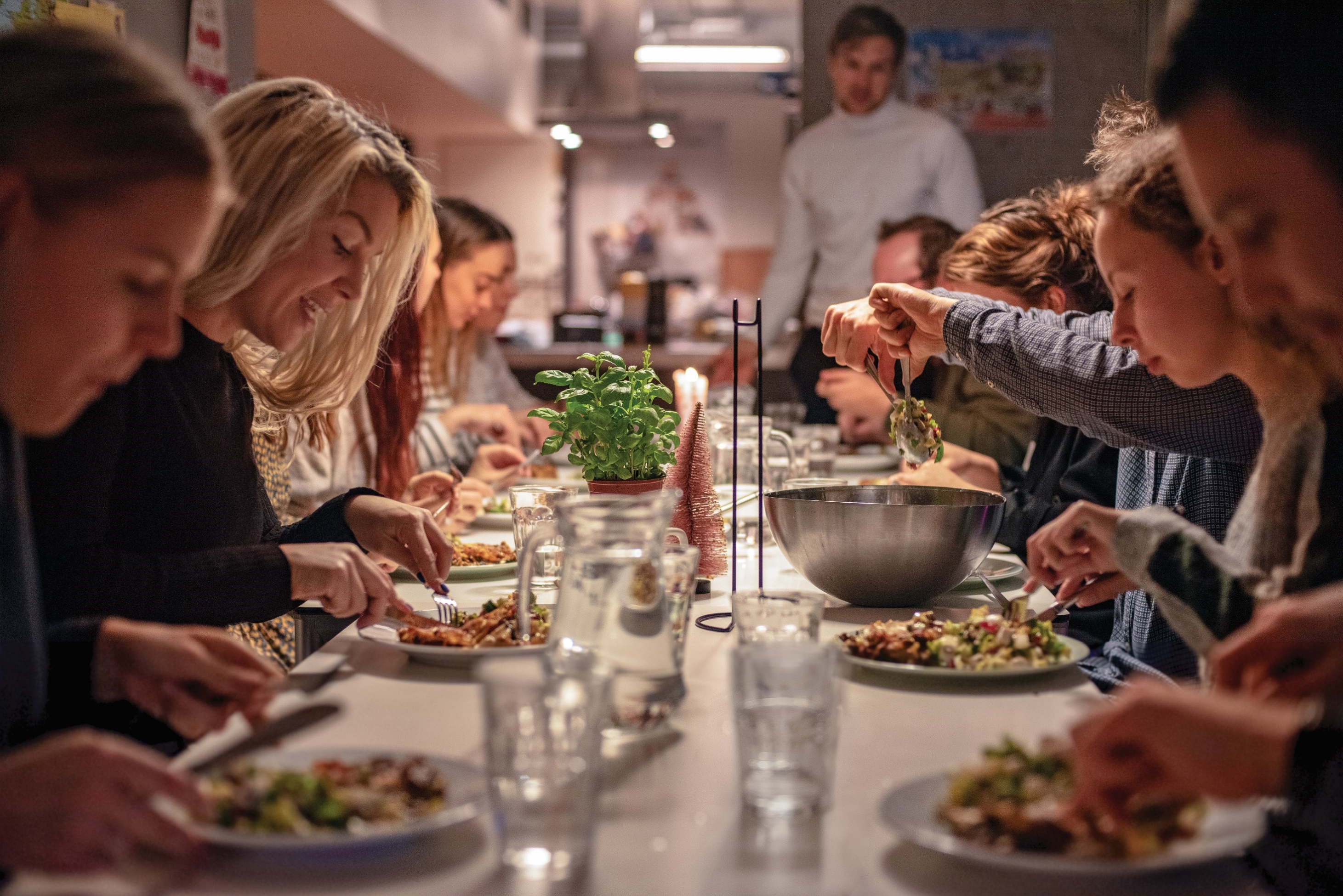 3 components
Designing 
housing first for youth


Housing – co-living models

Social support – but with a broader scope and higher aim

Community building – access to ordinary community activities
[Speaker Notes: Dette er visionen: at unge bor dør om dør og har et fællesskab sammen]
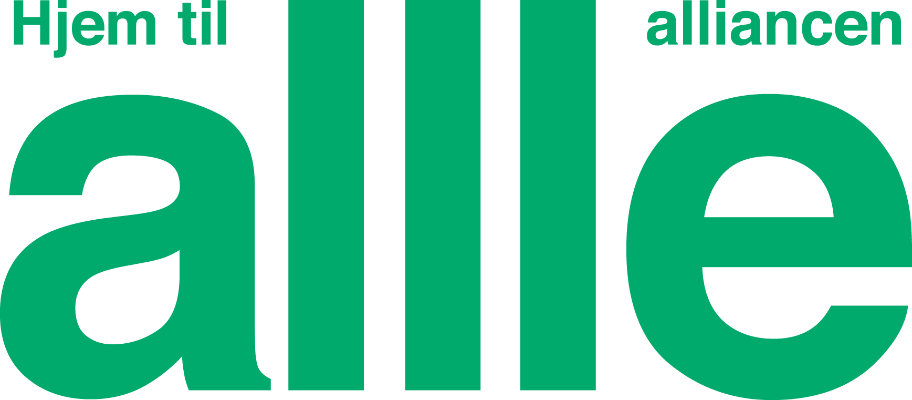 hjemtilalle.dk